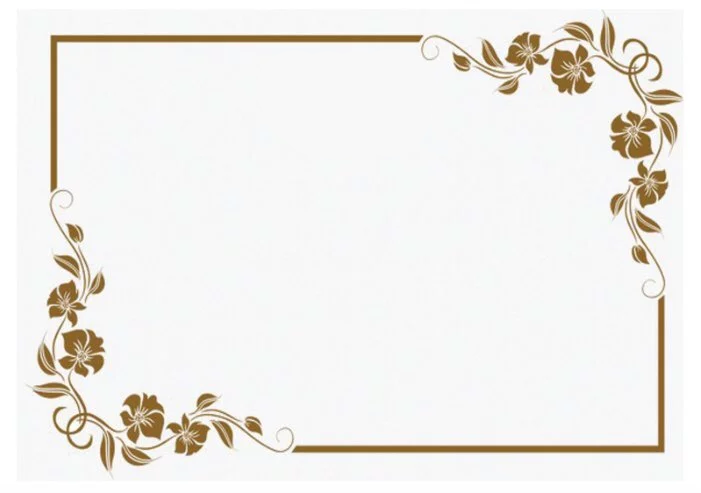 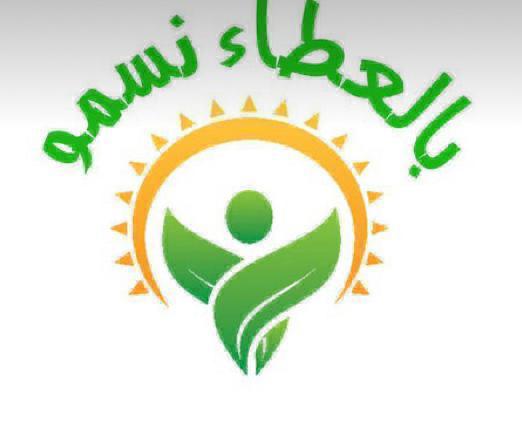 شهادات شكر وتقدير
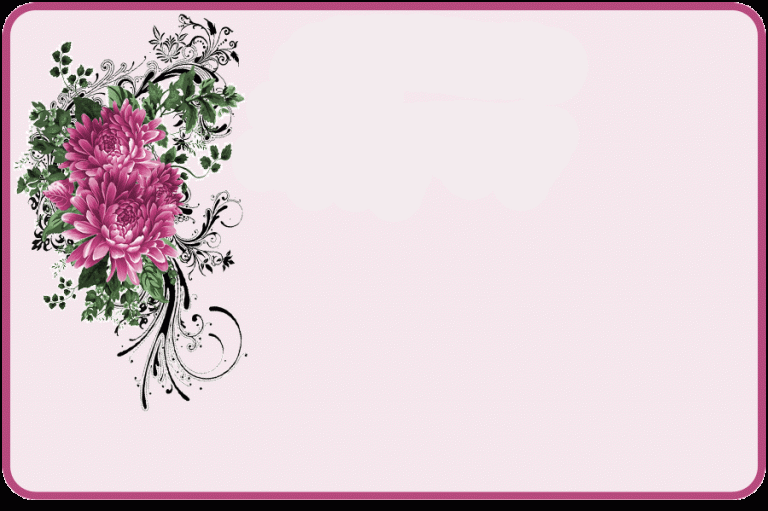 وزارة التعليم 
إدارة التعليم:
مكتب التعليم:
المدرسة:
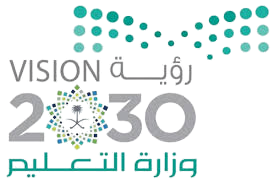 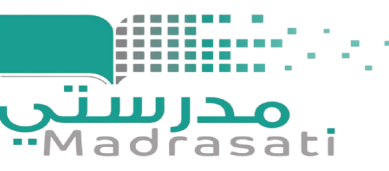 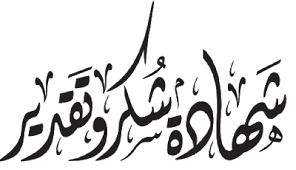 تتقدم المعلمة : ......................
بجزيل الشكر والتقدير للطالبة : ..................
وذلك لحرصها على التفاعل الإيجابي أثناء الحصة 
والالتزام بحل الواجبات في منصة مدرستي
 والتميز في أداء الاختبارات في التعليم عن بُعد 
وأسأل الله العلي القدير لها التوفيق والنجاح
قائدة المدرسة : ........................................
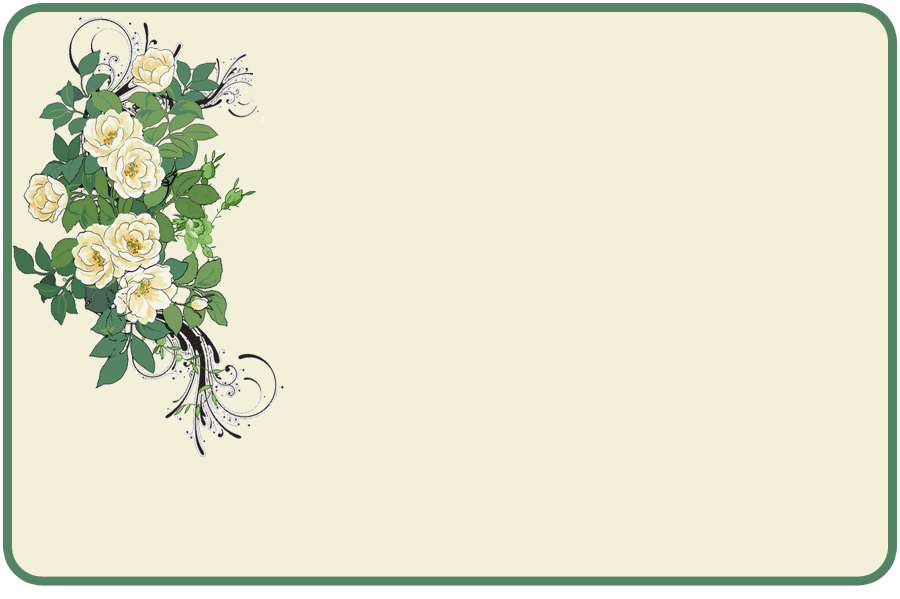 وزارة التعليم 
إدارة التعليم:
مكتب التعليم:
المدرسة:
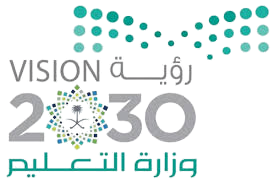 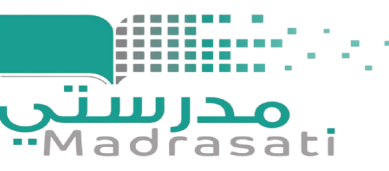 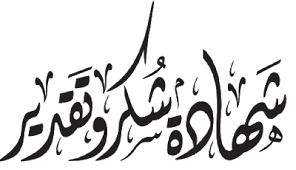 تتقدم المعلمة : ......................
بجزيل الشكر والتقدير للطالبة : ..................
وذلك لحرصها على التفاعل الإيجابي أثناء الحصة 
والالتزام بحل الواجبات في منصة مدرستي
 والتميز في أداء الاختبارات في التعليم عن بُعد 
وأسأل الله العلي القدير لها التوفيق والنجاح
قائدة المدرسة : ........................................
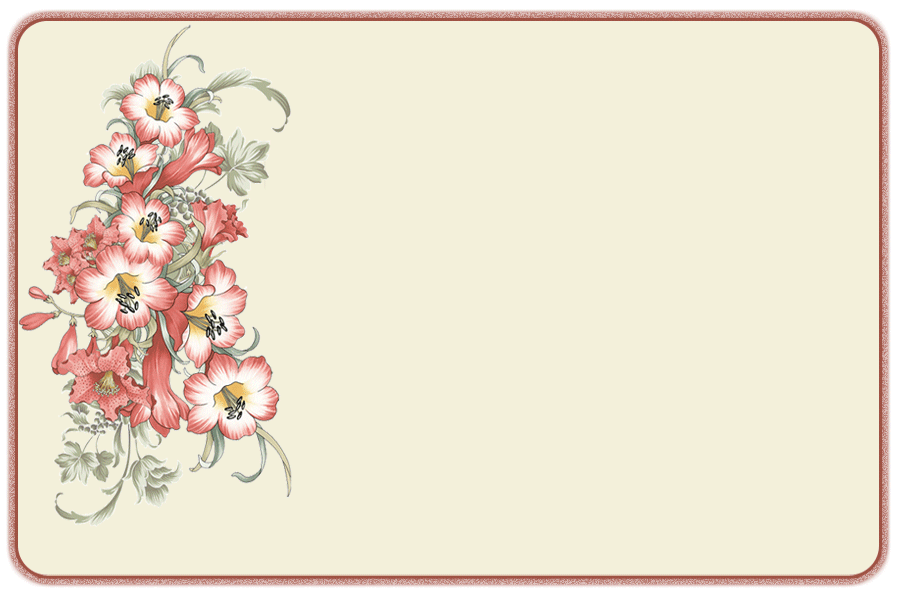 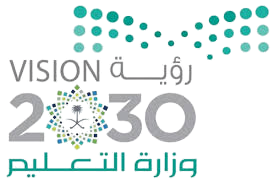 وزارة التعليم 
إدارة التعليم:
مكتب التعليم :
المدرسة :
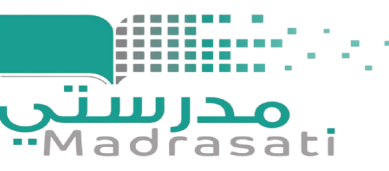 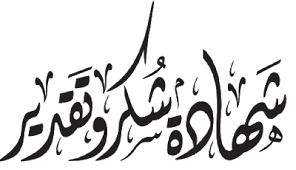 تتقدم المعلمة : ......................
بجزيل الشكر والتقدير للطالبة : ..................
وذلك لحرصها على التفاعل الإيجابي أثناء الحصة 
والالتزام بحل الواجبات في منصة مدرستي
 والتميز في أداء الاختبارات في التعليم عن بُعد 
وأسأل الله العلي القدير لها التوفيق والنجاح
قائدة المدرسة : ........................................
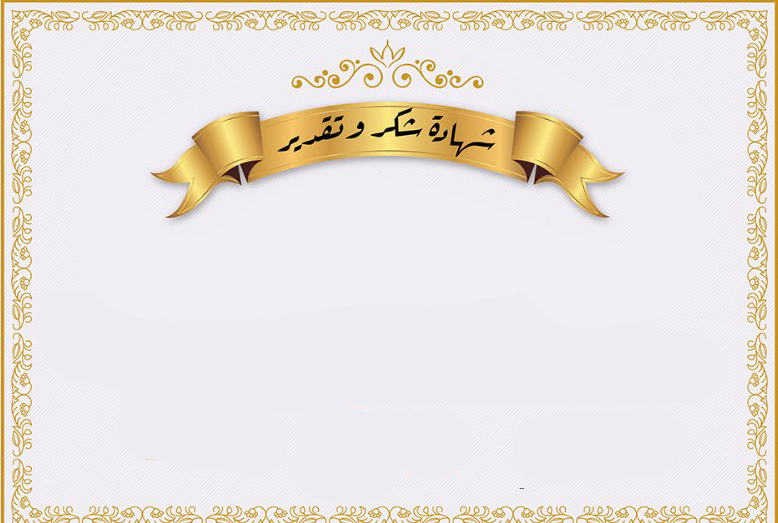 وزارة التعليم 
إدارة التعليم؛ 
مكتب التعليم؛ 
المدرسة:
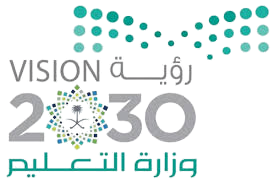 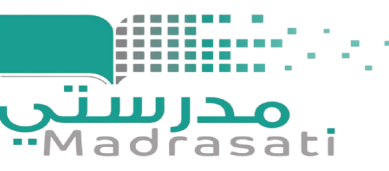 تتقدم المعلمة : ......................
بجزيل الشكر والتقدير للطالبة : ..................
وذلك لحرصها على التفاعل الإيجابي أثناء الحصة 
والالتزام بحل الواجبات في منصة مدرستي
 والتميز في أداء الاختبارات في التعليم عن بُعد 
وأسأل الله العلي القدير لها التوفيق والنجاح
قائدة المدرسة : ........................................
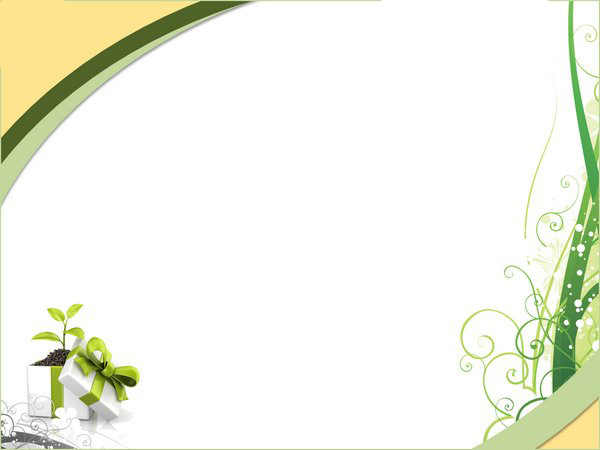 وزارة التعليم 
إدارة التعليم :
مكتب التعليم:
المدرسة:
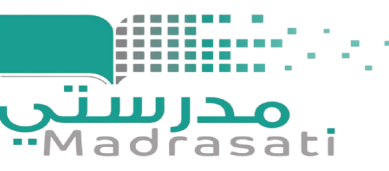 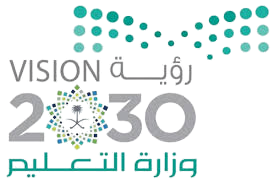 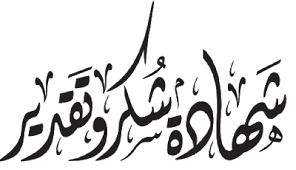 تتقدم المعلمة : ......................
بجزيل الشكر والتقدير للطالبة : ..................
وذلك لحرصها على التفاعل الإيجابي أثناء الحصة 
والالتزام بحل الواجبات في منصة مدرستي
 والتميز في أداء الاختبارات في التعليم عن بُعد 
وأسأل الله العلي القدير لها التوفيق والنجاح
قائدة المدرسة : ........................................
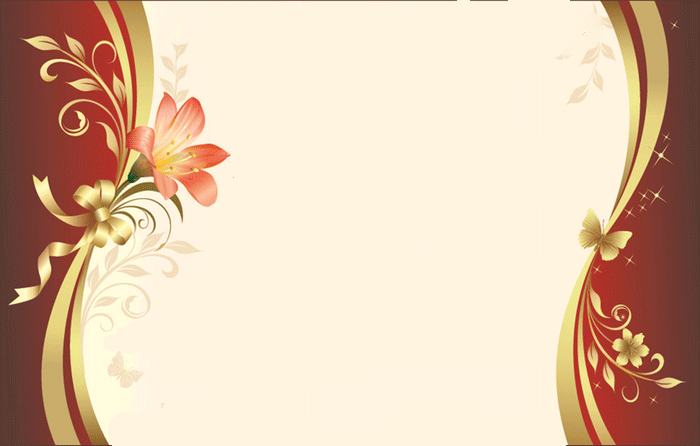 وزارة التعليم 
إدارة التعليم:
مكتب التعليم:
المدرسة:
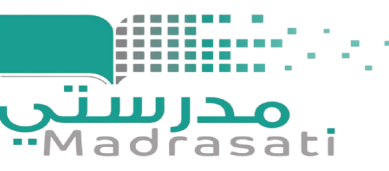 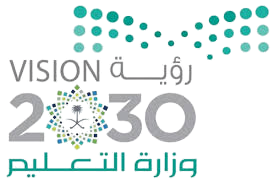 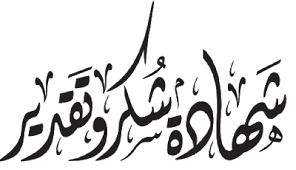 تتقدم المعلمة : ......................
بجزيل الشكر والتقدير للطالبة : ..................
وذلك لحرصها على التفاعل الإيجابي أثناء الحصة 
والالتزام بحل الواجبات في منصة مدرستي
 والتميز في أداء الاختبارات في التعليم عن بُعد 
وأسأل الله العلي القدير لها التوفيق والنجاح
قائدة المدرسة : ........................................
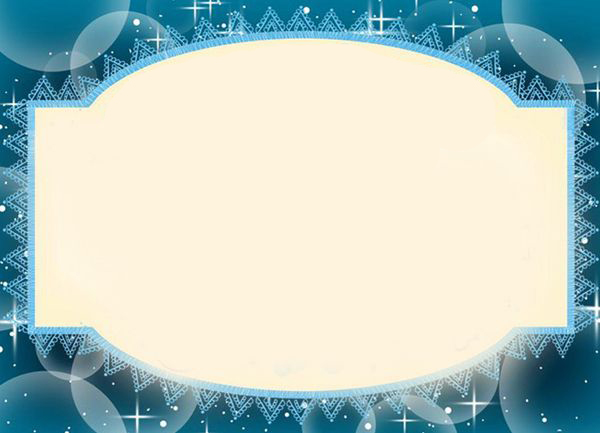 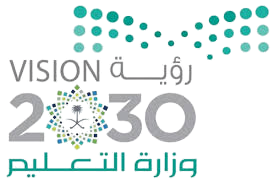 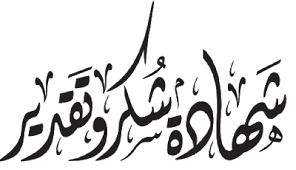 وزارة التعليم 
إدارة التعليم:
مكتب التعليم:
المدرسة:
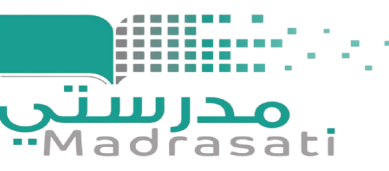 تتقدم المعلمة : ......................
بجزيل الشكر والتقدير للطالبة : ..................
وذلك لحرصها على التفاعل الإيجابي أثناء الحصة 
والالتزام بحل الواجبات في منصة مدرستي
 والتميز في أداء الاختبارات في التعليم عن بُعد 
وأسأل الله العلي القدير لها التوفيق والنجاح
قائدة المدرسة : ........................................
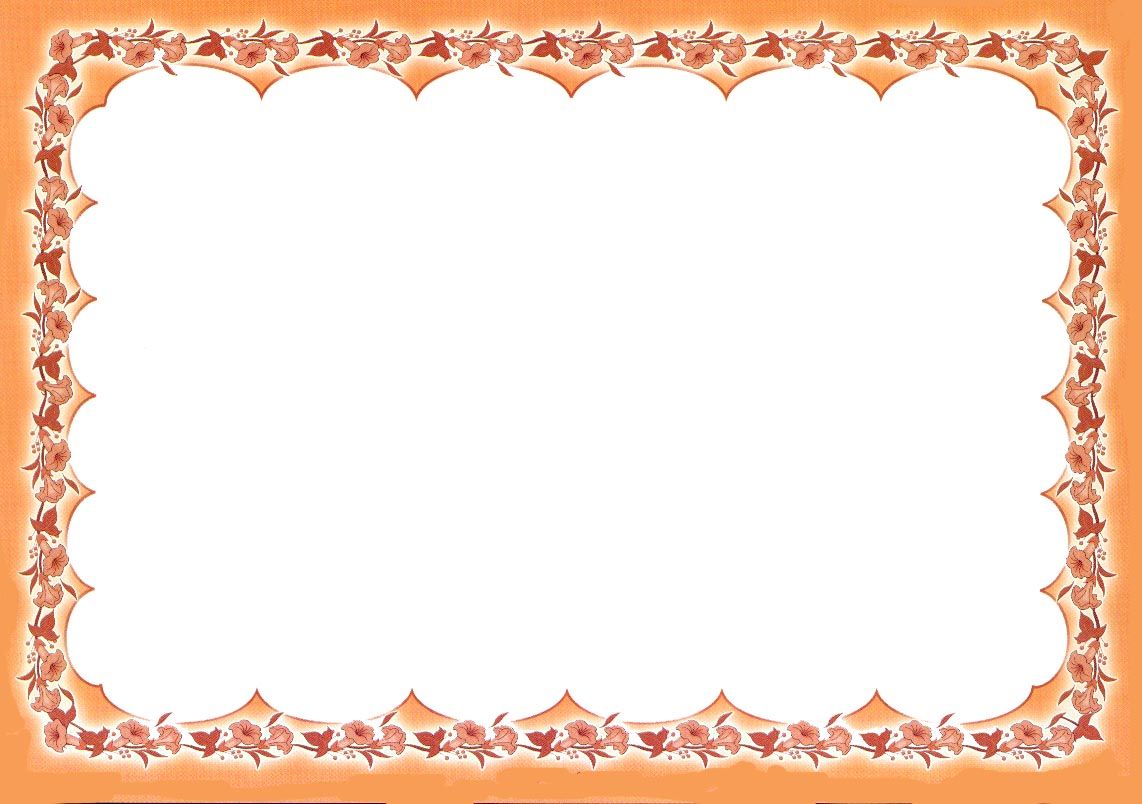 وزارة التعليم 
إدارة التعليم:
مكتب التعليم:
المدوسة:
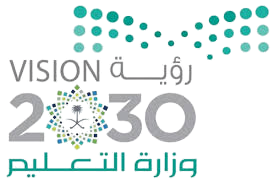 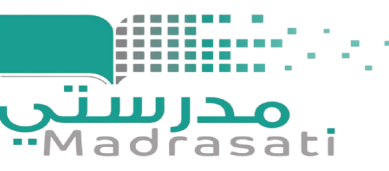 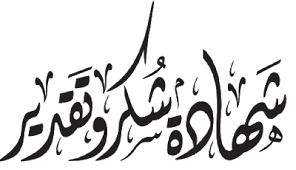 تتقدم المعلمة : ......................
بجزيل الشكر والتقدير للطالبة : ..................
وذلك لحرصها على التفاعل الإيجابي أثناء الحصة 
والالتزام بحل الواجبات في منصة مدرستي
 والتميز في أداء الاختبارات في التعليم عن بُعد 
وأسأل الله العلي القدير لها التوفيق والنجاح
قائدة المدرسة : ........................................